Naloxone:A harm reduction tool everyone should know about.
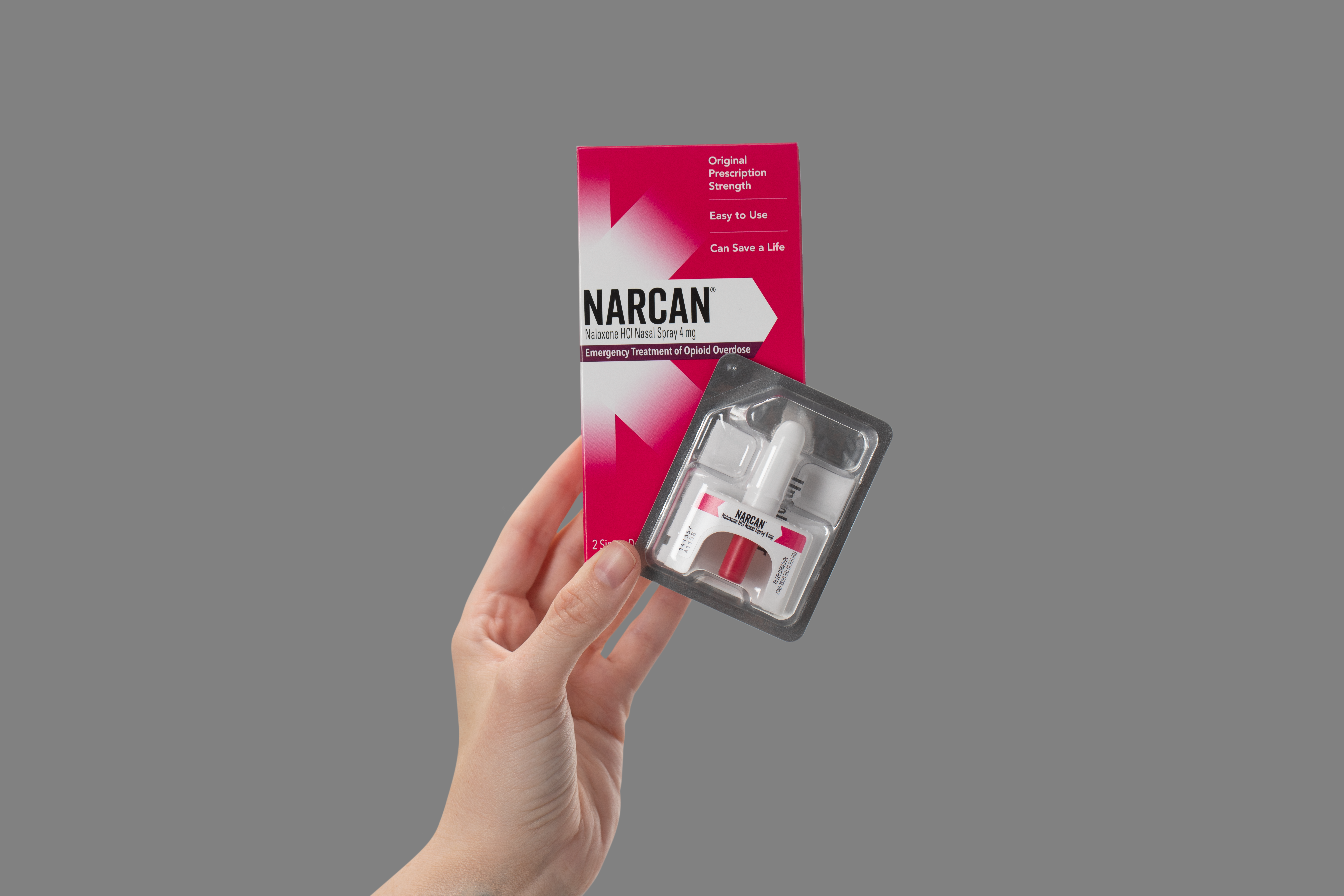 Image courtesy of Emergent
[Speaker Notes: Suggested Caption: Naloxone is a common form of harm reduction. Check out these frequently asked questions, then learn more about how naloxone saves lives at https://www.samhsa.gov/medications-substance-use-disorders/medications-counseling-related-conditions/opioid-overdose-reversal-medications/over-the-counter-naloxone-faqs

Note: These graphic are intended to be posted all together.]
What is naloxone?
A medicine that reverses the short-term effects of an opioid overdose.
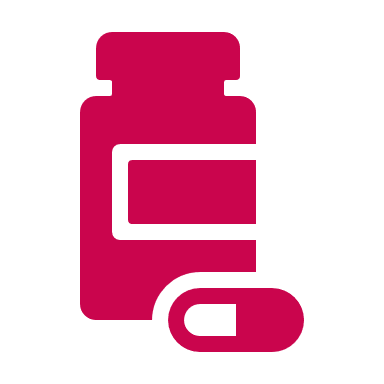 Can naloxone hurt someone?
No, even if a person is not experiencing an overdose naloxone will not harm them.
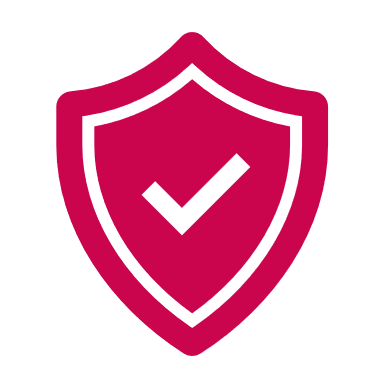 Who can get naloxone?
Anyone! The medicine is for purchase available for purchase and for free at many locations.
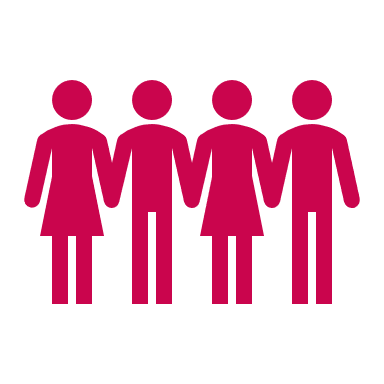 [Speaker Notes: Suggested Caption: Naloxone is a common form of harm reduction. Check out these frequently asked questions, then learn more about how naloxone saves lives at https://www.samhsa.gov/medications-substance-use-disorders/medications-counseling-related-conditions/opioid-overdose-reversal-medications/over-the-counter-naloxone-faqs

Note: These graphic are intended to be posted all together.]
How is naloxone given?
It most commonly comes as a nasal spray, but naloxone is also available as an injection.
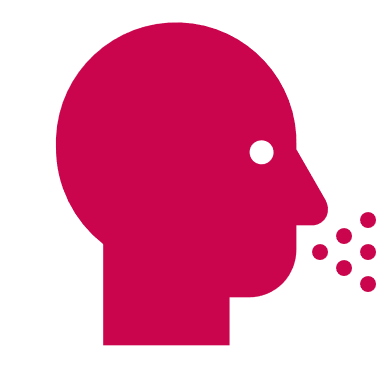 How can naloxone save a life?
Naloxone helps someone experiencing an overdose to start breathing again until help arrives.
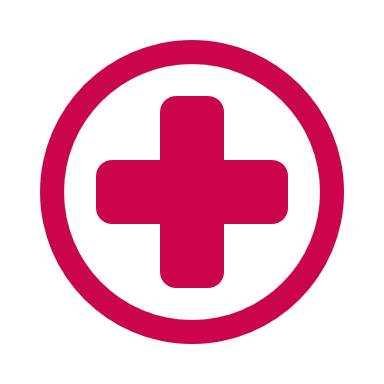 What is naloxone also know as?
Brand names of naloxone include NARCAN® Nasal Spray, Kloxxado, and Rezenopy.
[Speaker Notes: Suggested Caption: Naloxone is a common form of harm reduction. Check out these frequently asked questions, then learn more about how naloxone saves lives at https://www.samhsa.gov/medications-substance-use-disorders/medications-counseling-related-conditions/opioid-overdose-reversal-medications/over-the-counter-naloxone-faqs

Note: These graphic are intended to be posted all together.]